Global Brand Database
An Introduction
Cyberworld
October
2017
Sandrine Ammann
Marketing & Communications Officer
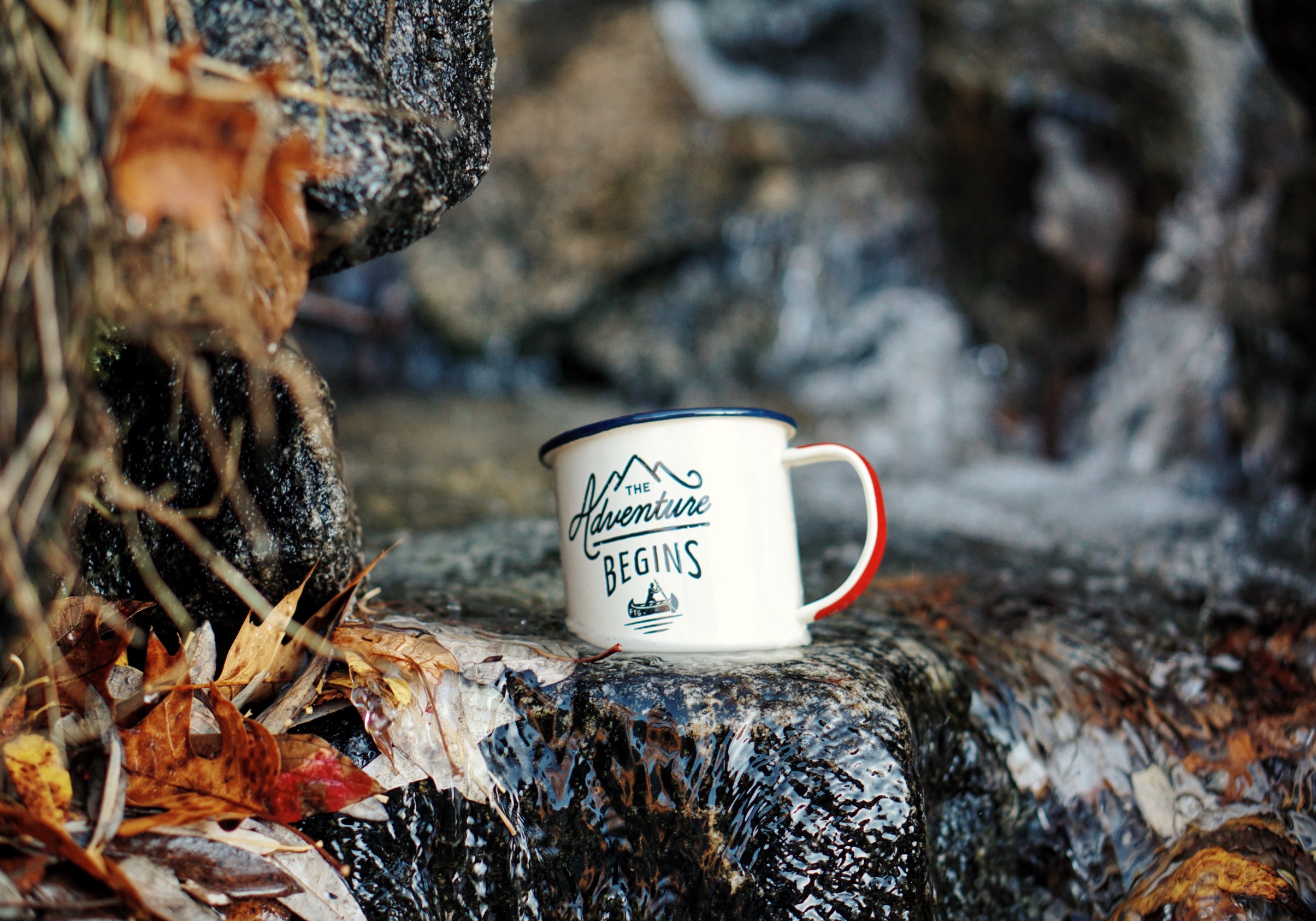 Agenda
Interface:
Search features
Filter features
Results
Menus

Examples

Q&A
Why is the GBD useful?
Find details about a specific brand
Explore mark landscape to find out if the brand you have in mind already exists.
Access
www.wipo.int/branddb 
www.wipo.int
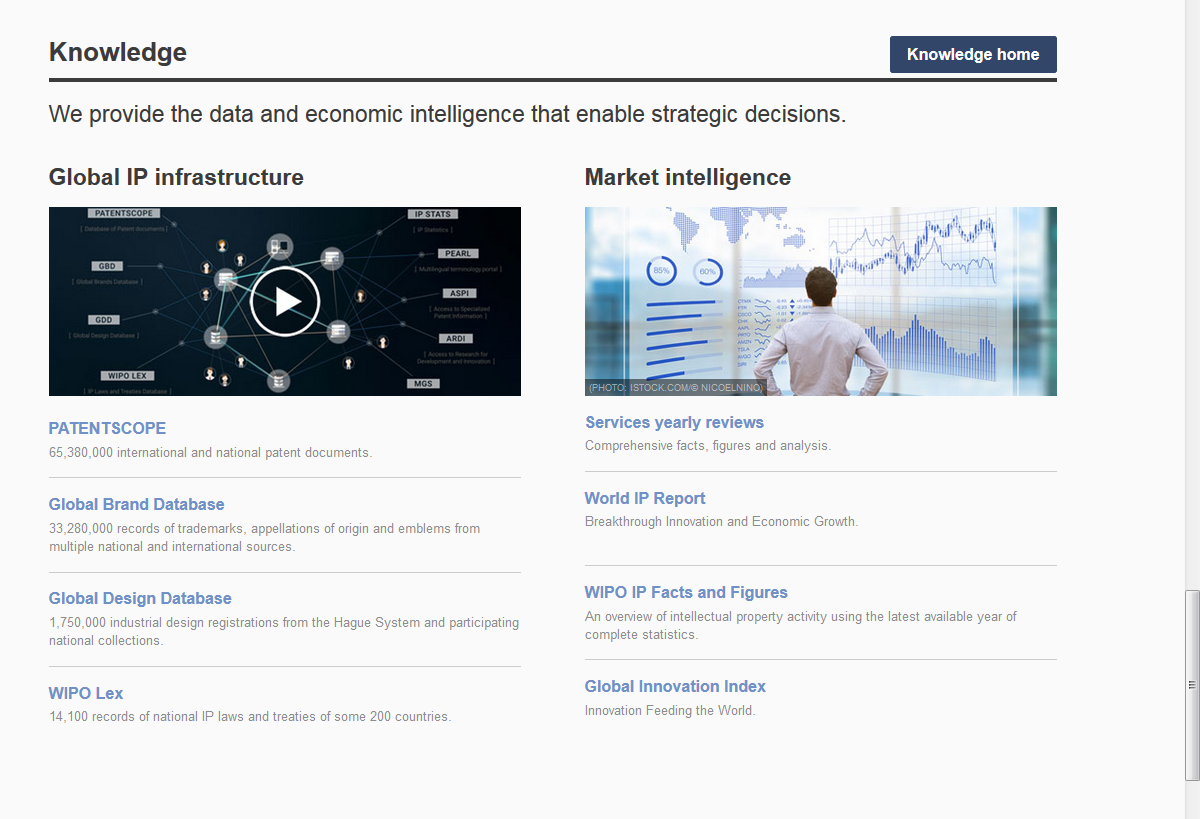 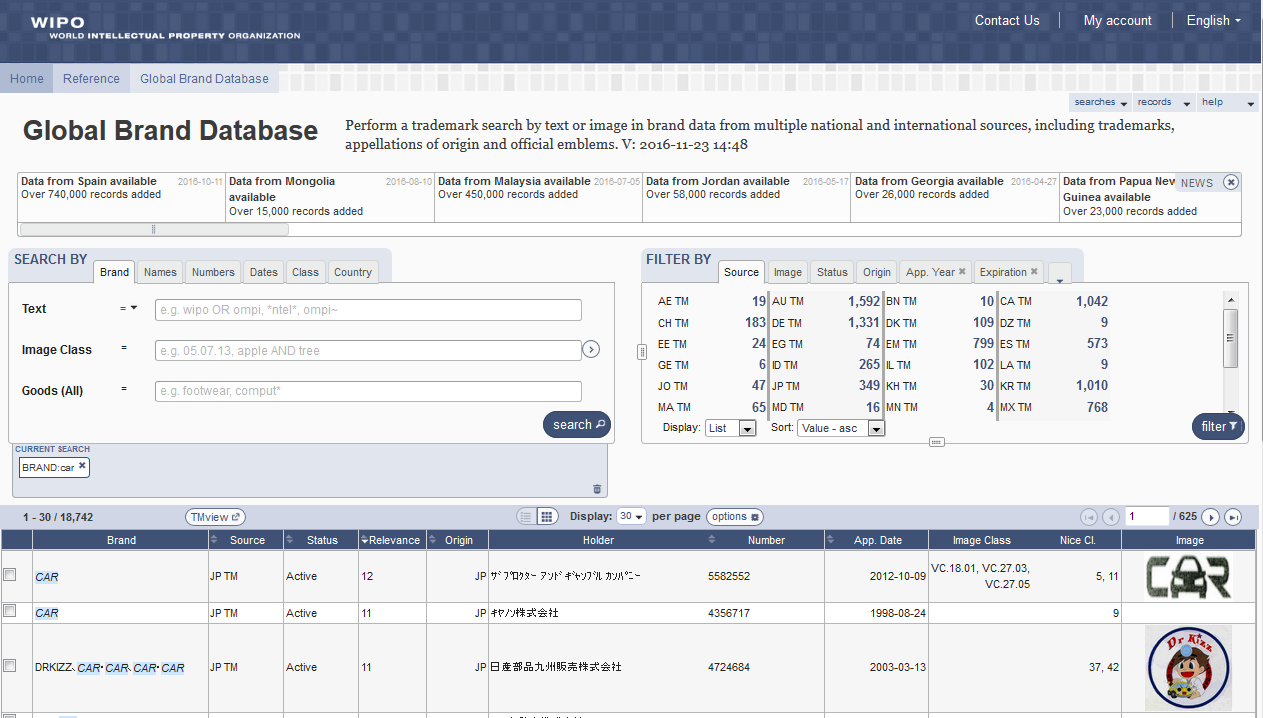 5
6
1
2
3
4
Search by: 1
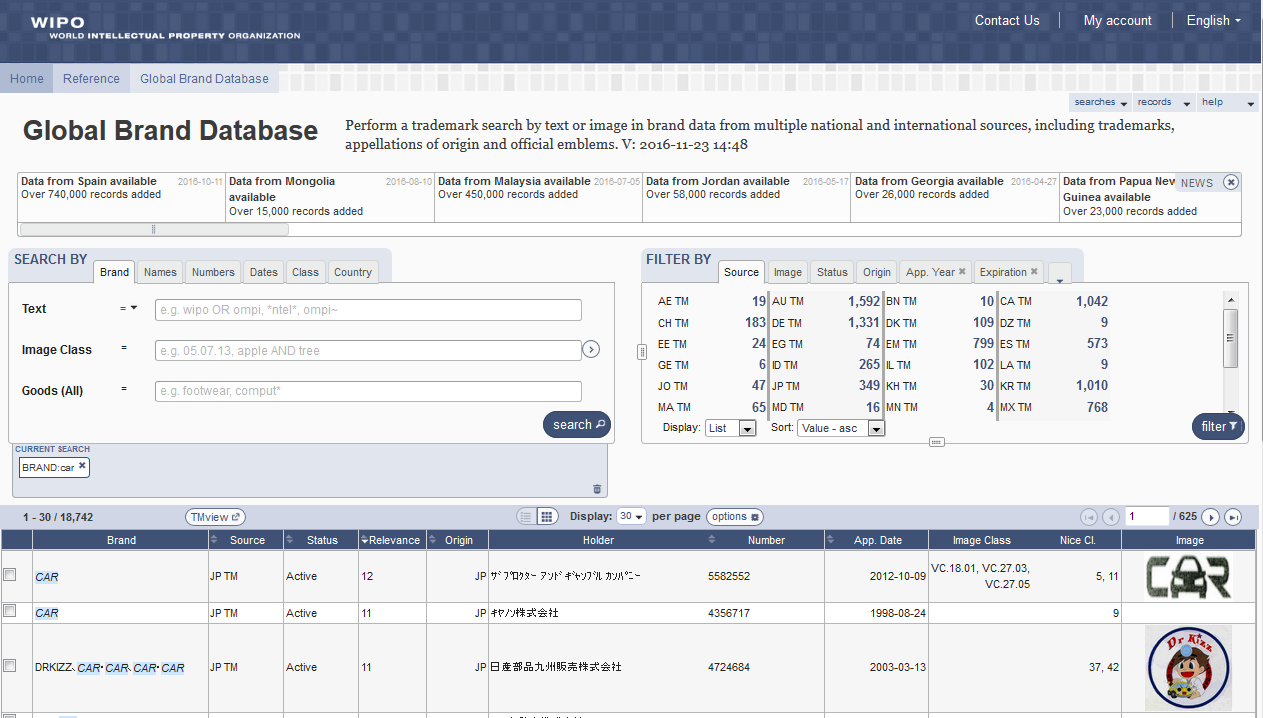 1
Search by
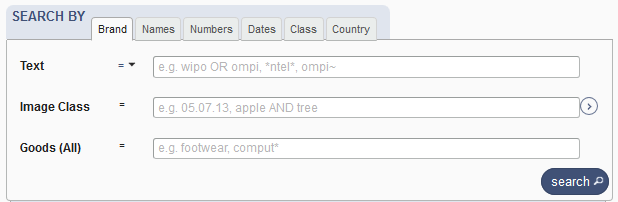 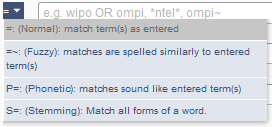 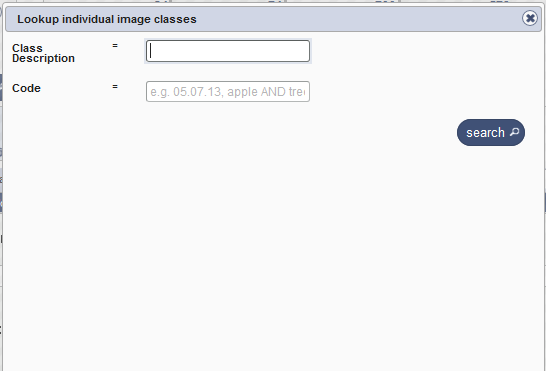 Search by Names
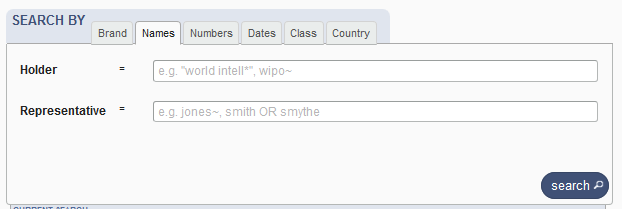 Search by Numbers
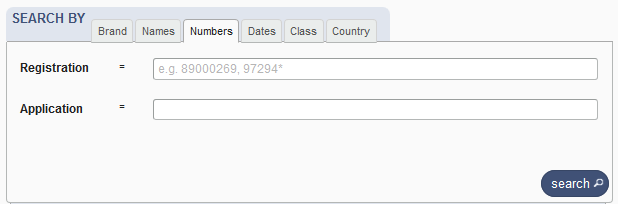 Search by Dates
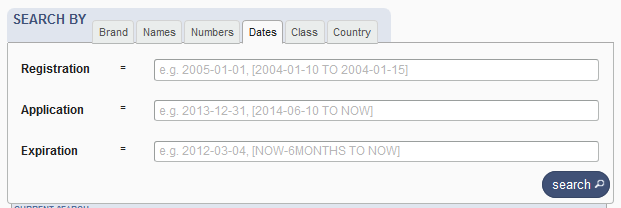 Search by Class
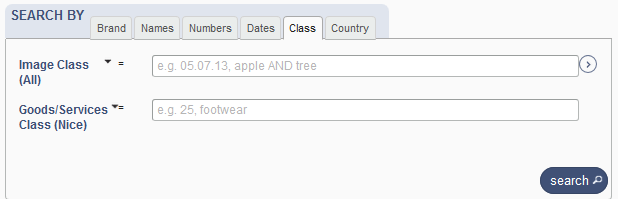 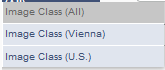 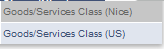 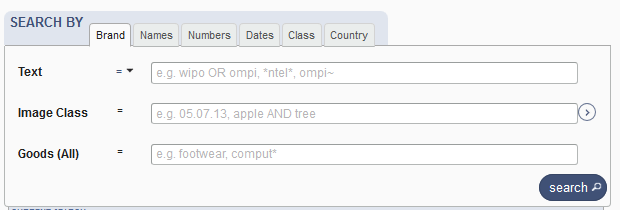 Search by Country
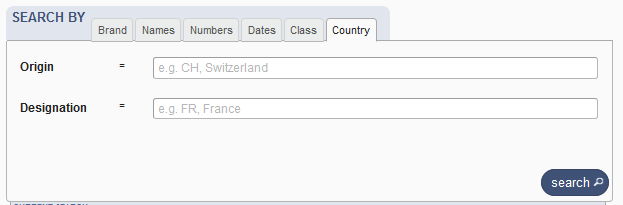 Terms, Operators, Wildcards, Auto-suggest
Each field supports:
Terms: single or «multiple words» 
Boolean operators: AND, OR, NOT
Grouping: (…)
Wilcards: * = 0 or multipple letter; ? = 1 letter
Proximity operators: «…» ~10
Fuzzy: ~+ value between 0 and 1 
Range: [..]/{…}
Suggestions of potential matching terms
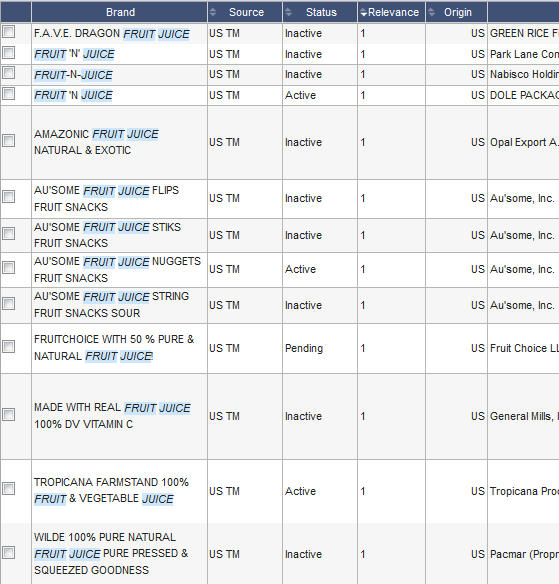 Examples
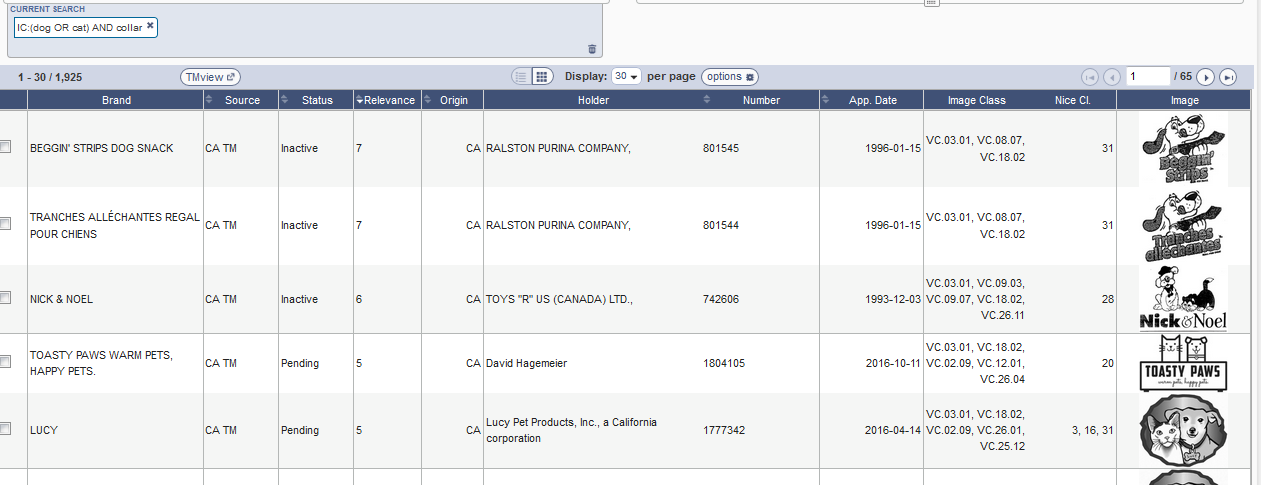 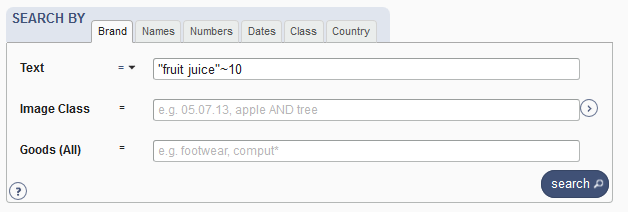 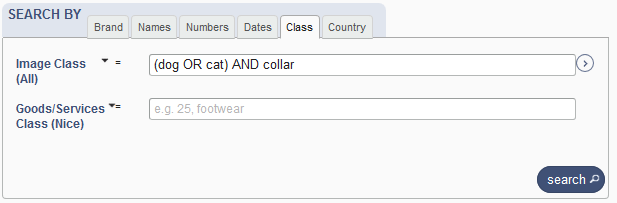 Filter by: 2
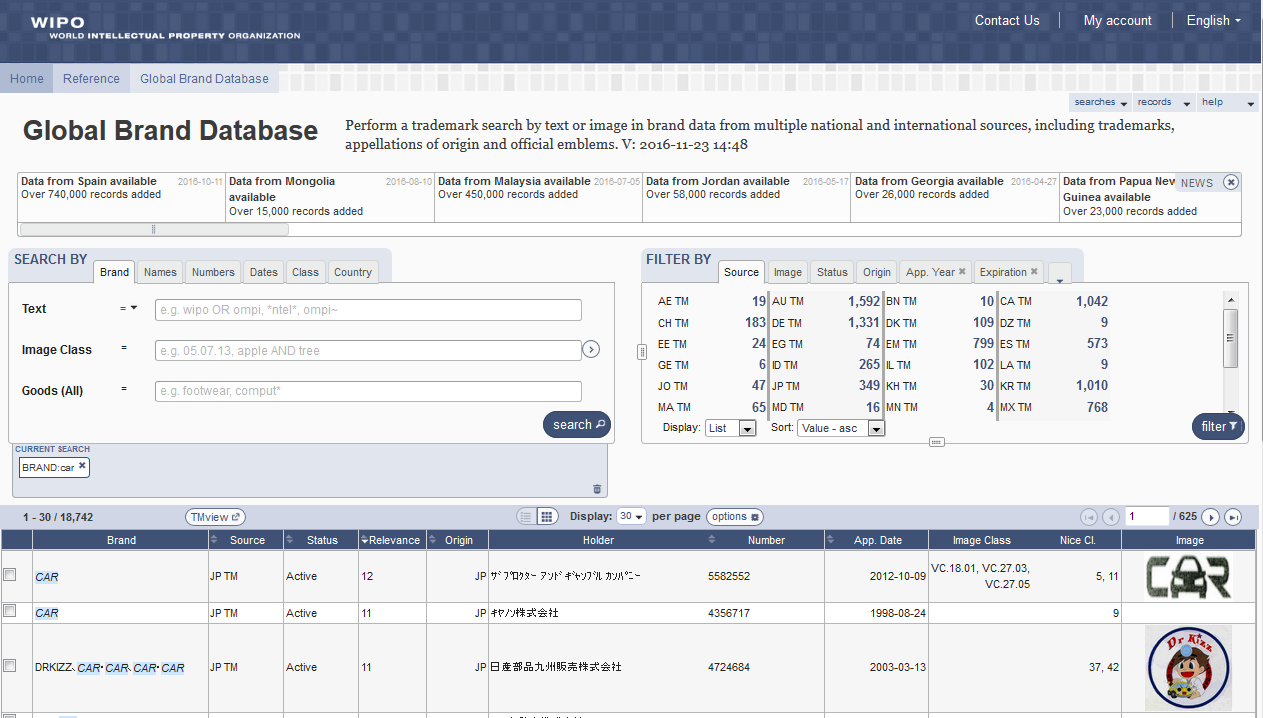 2
Filter by
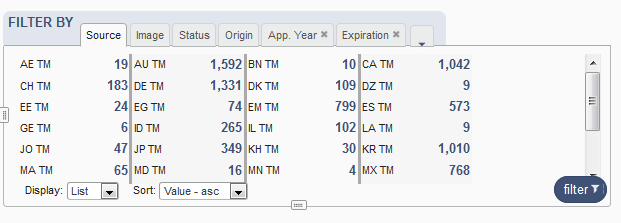 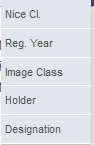 Filter by: Source
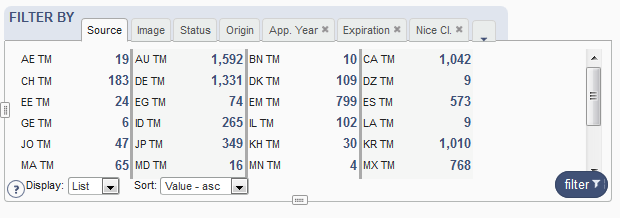 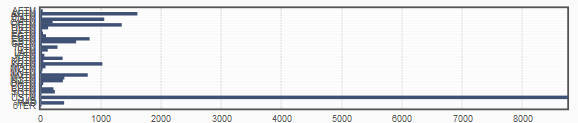 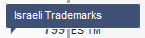 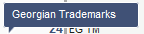 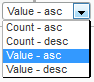 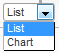 Coverage
http://www.wipo.int/branddb/en/branddb-help.jsp#db
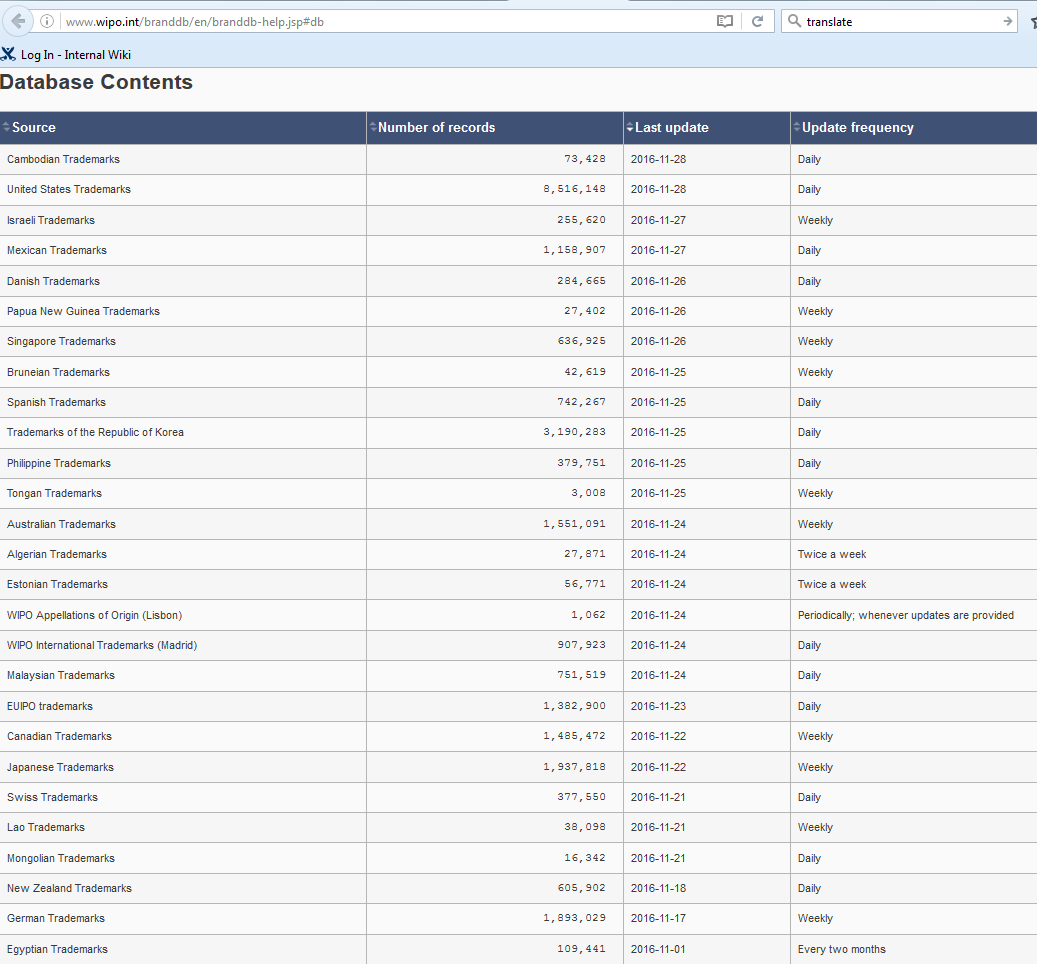 Filter by: Image
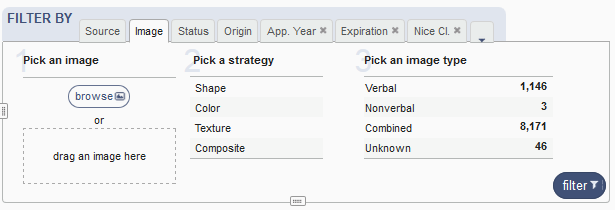 Image search
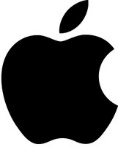 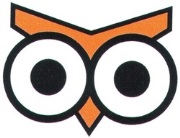 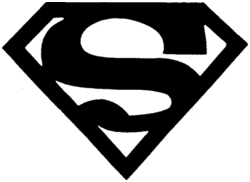 Your search
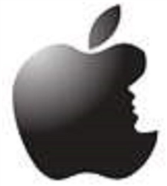 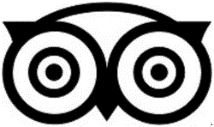 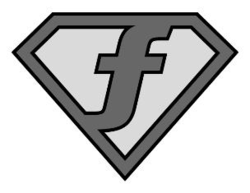 The results
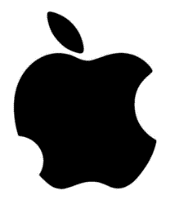 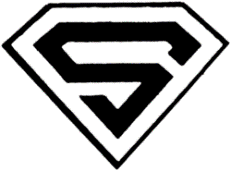 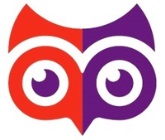 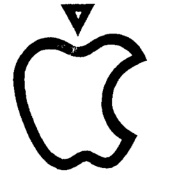 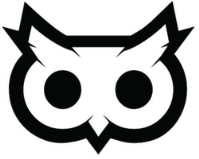 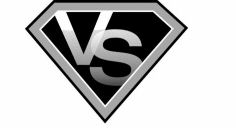 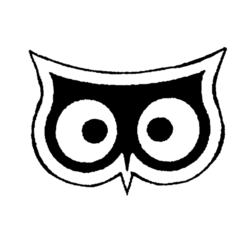 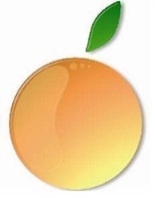 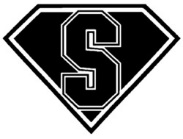 Filter by: Status
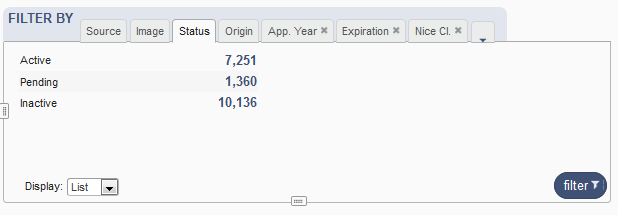 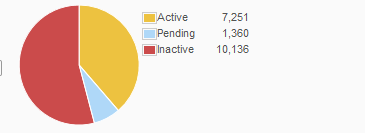 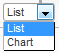 Filter by: Origin
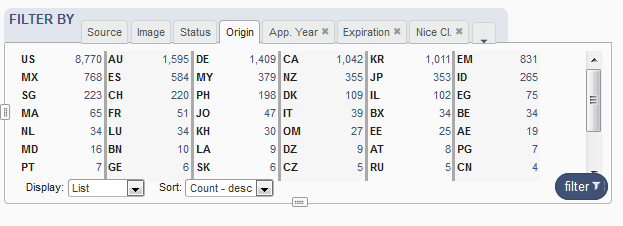 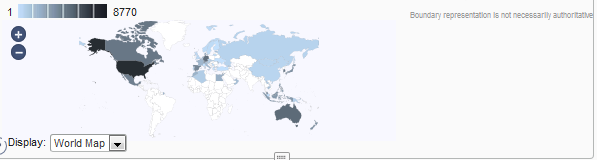 Filter by: Application Year
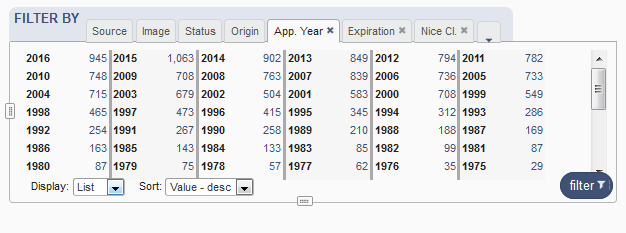 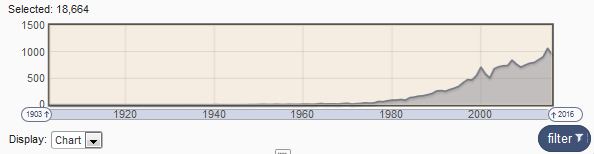 Filter by: Expiration
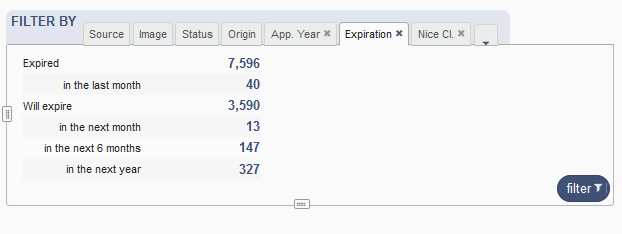 Filter by: Nice Classification
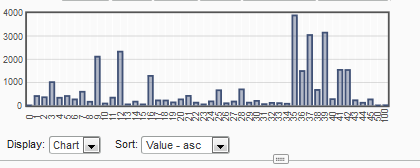 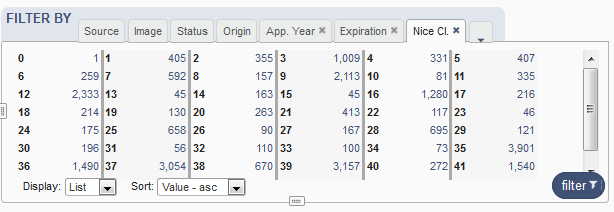 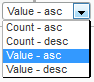 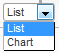 Filter by: Registration year
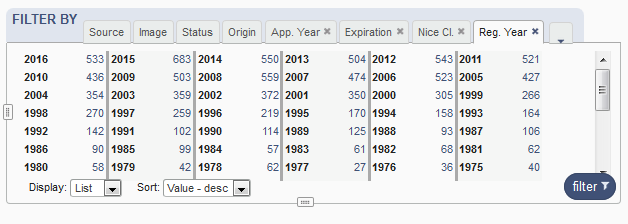 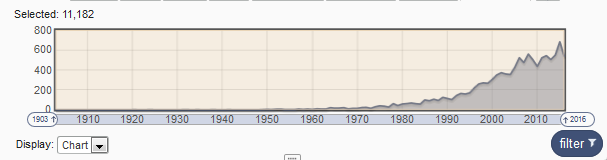 Filter by: Image classification
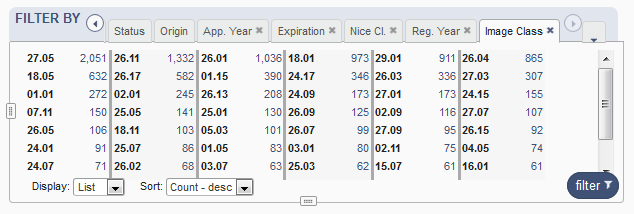 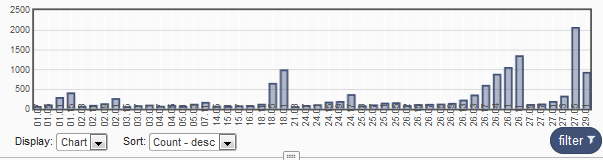 Filter by: Holder
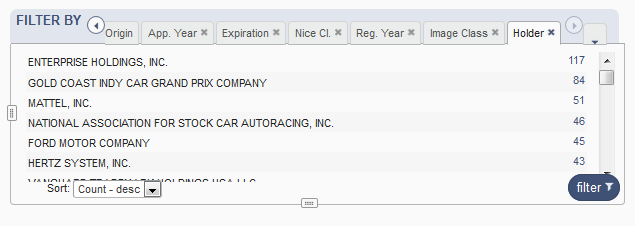 Filter by: Designation
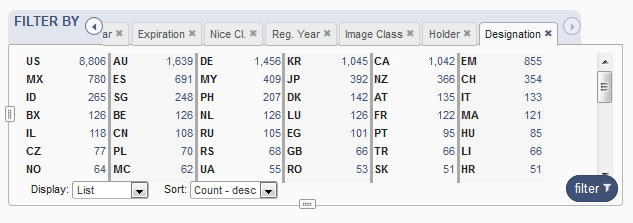 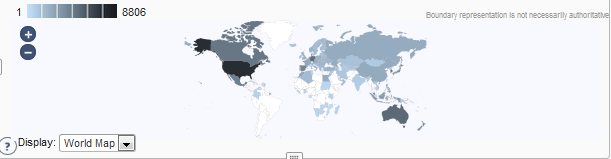 Current search: 3
3
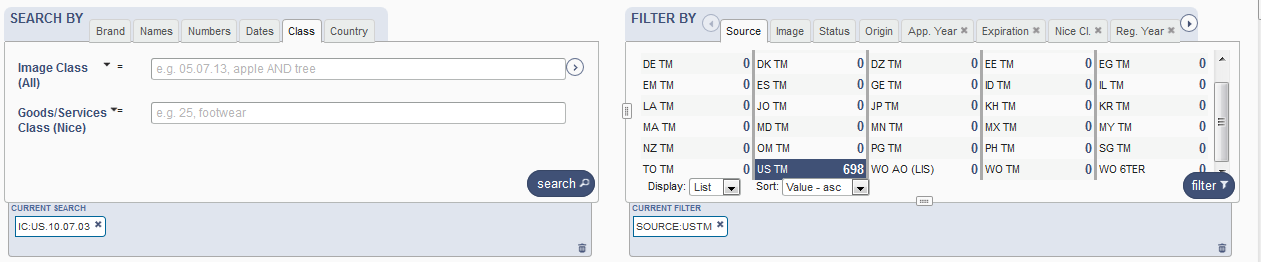 Search results: 4
4
Result area: pager & list
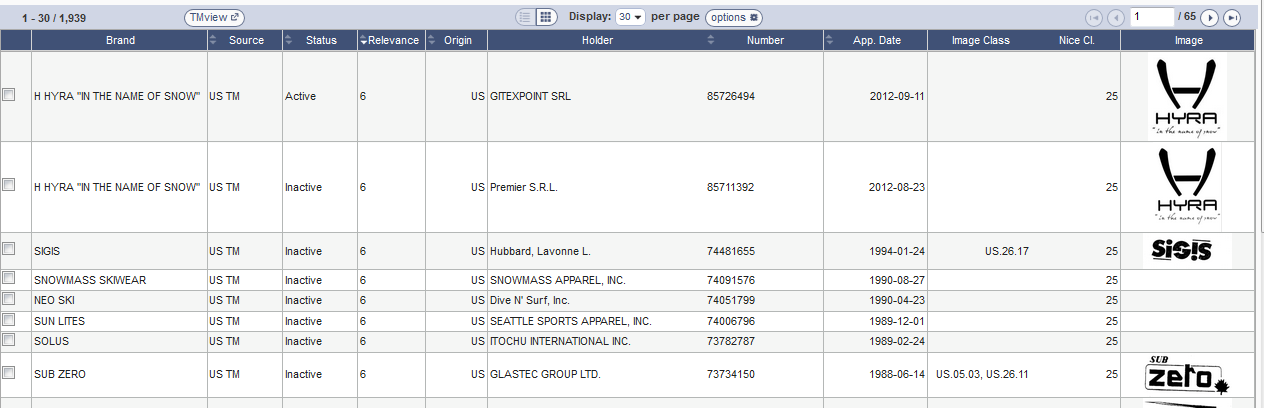 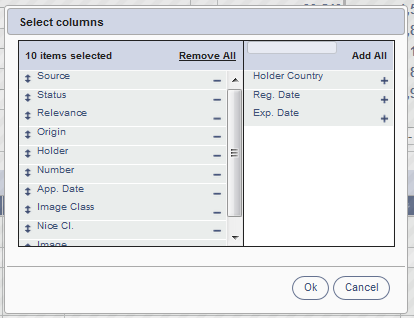 Pager
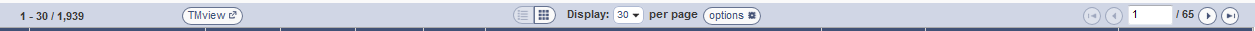 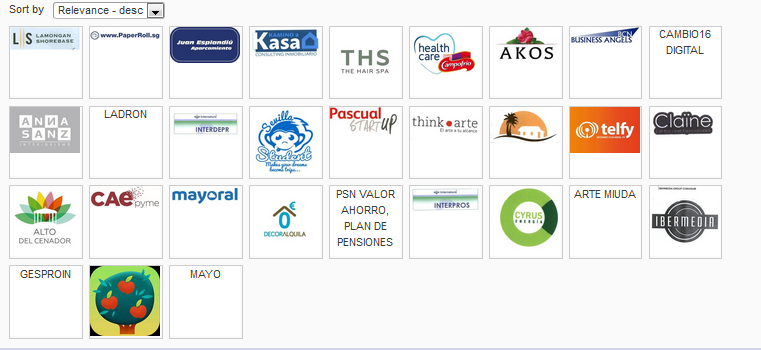 Record list – list format
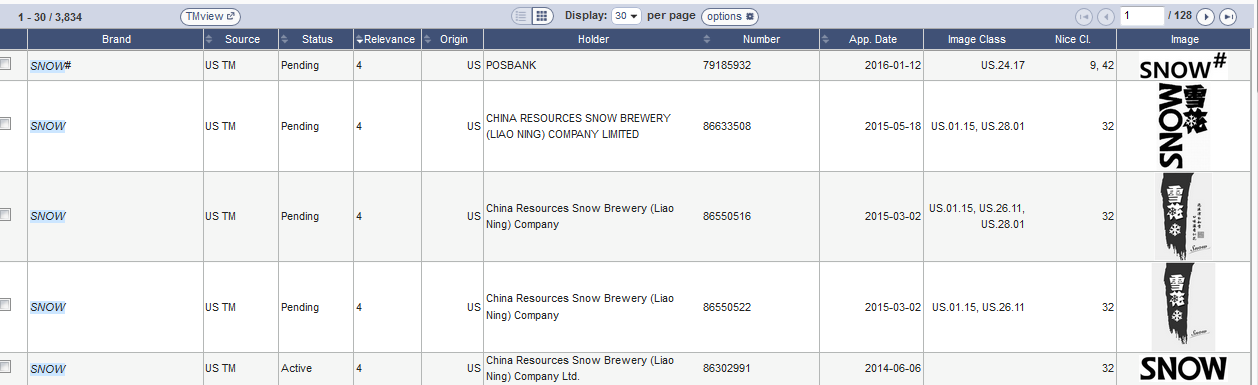 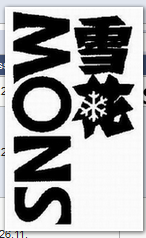 Record list – grid format
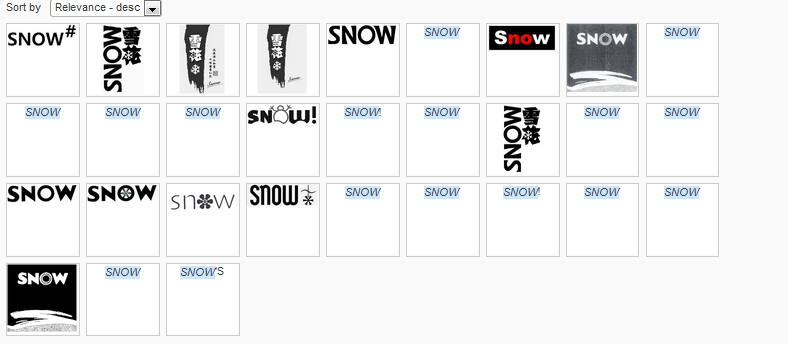 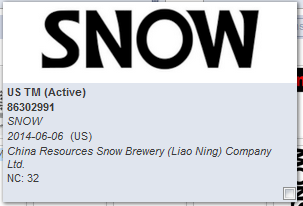 Download reports
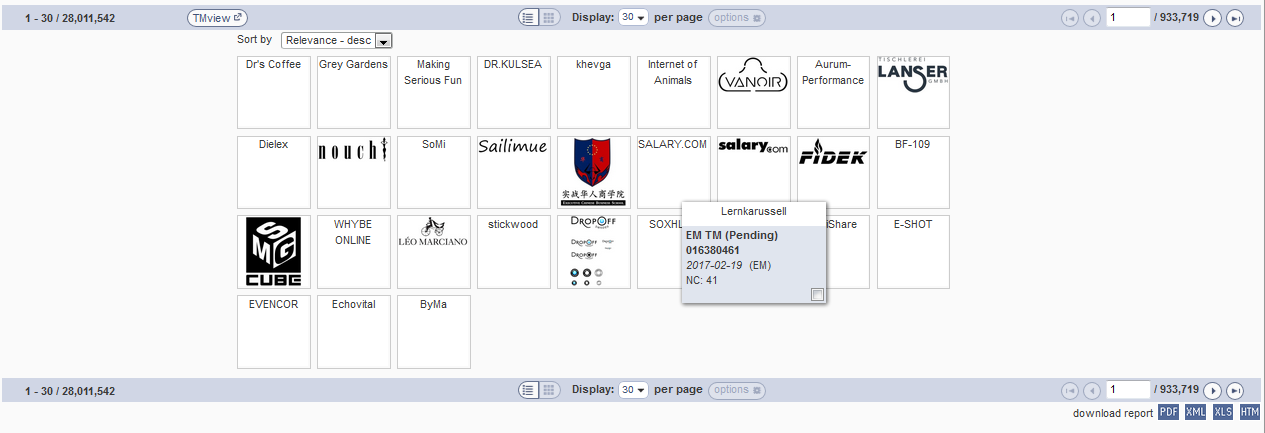 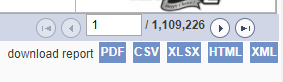 Record view
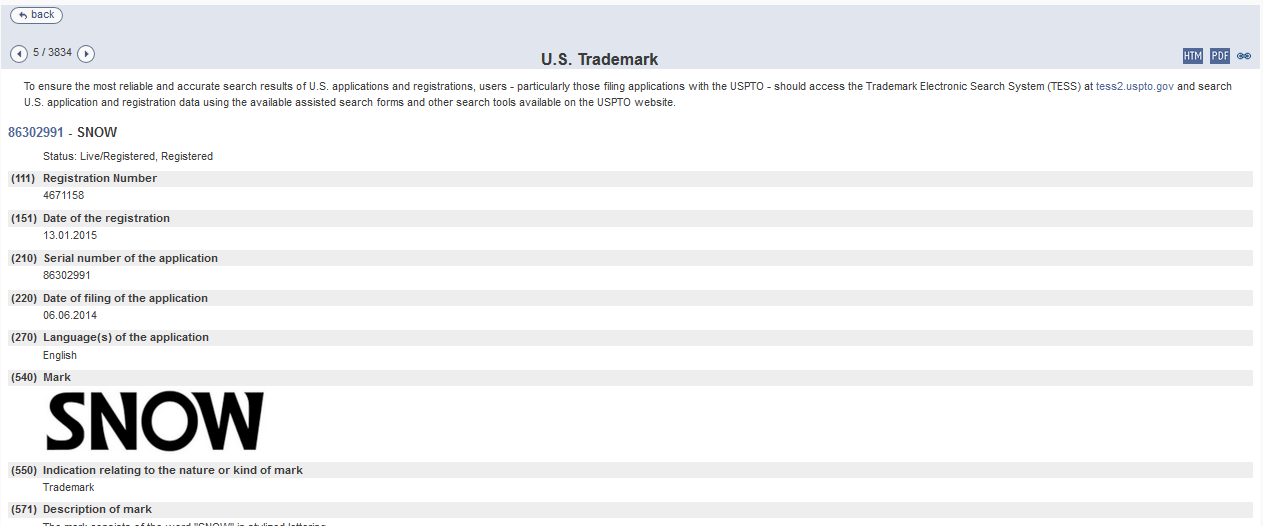 Menu: 5
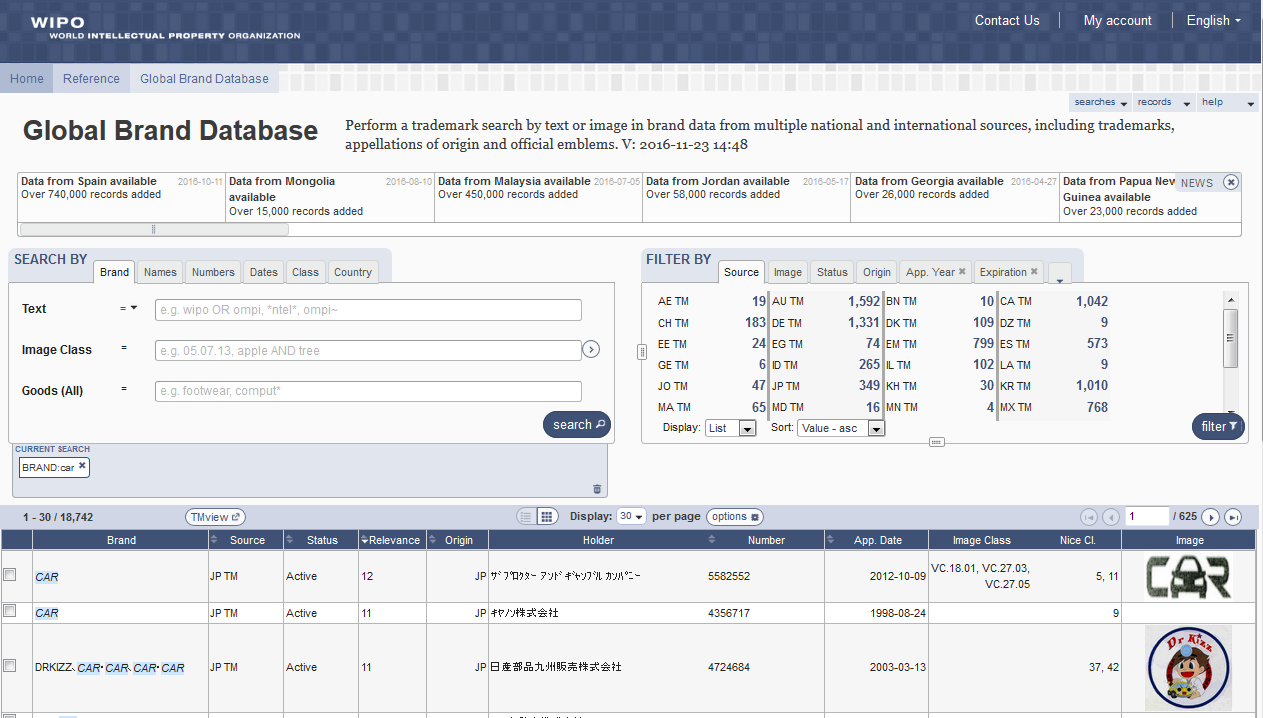 5
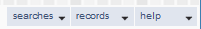 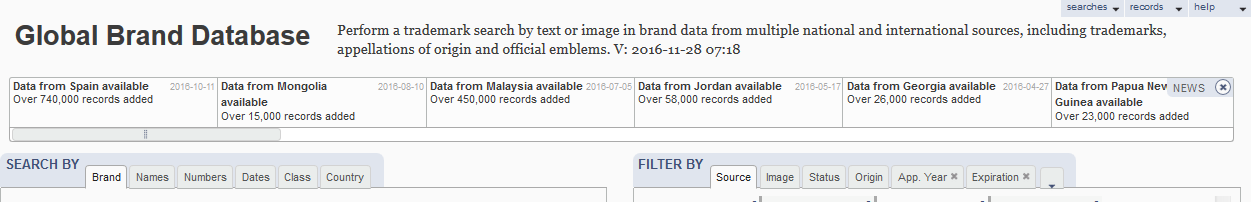 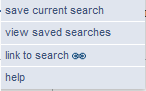 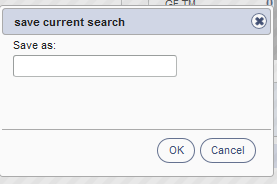 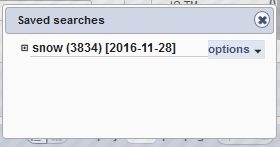 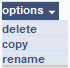 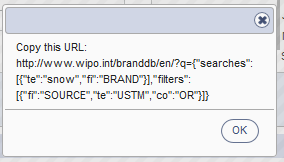 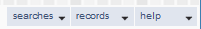 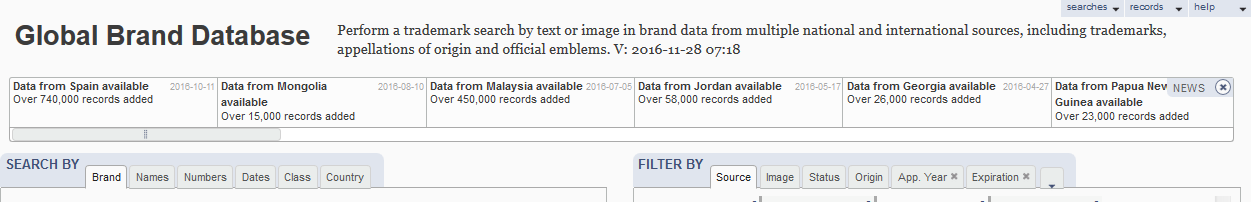 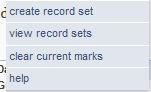 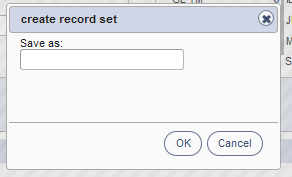 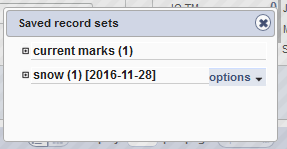 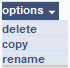 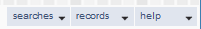 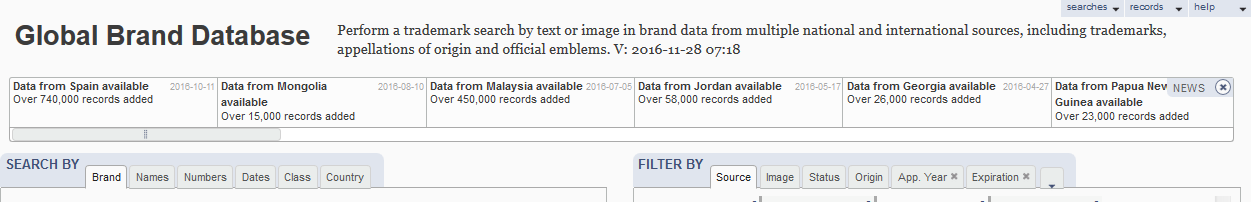 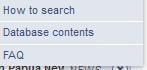 News: 6
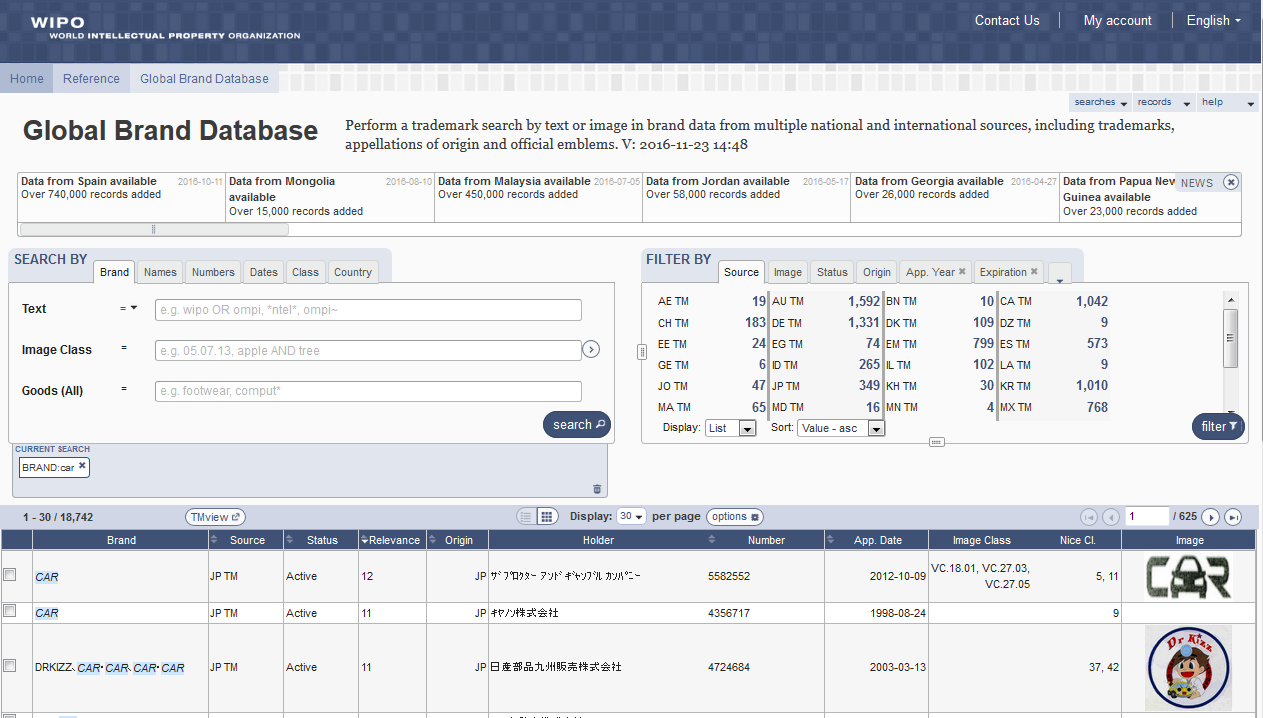 6
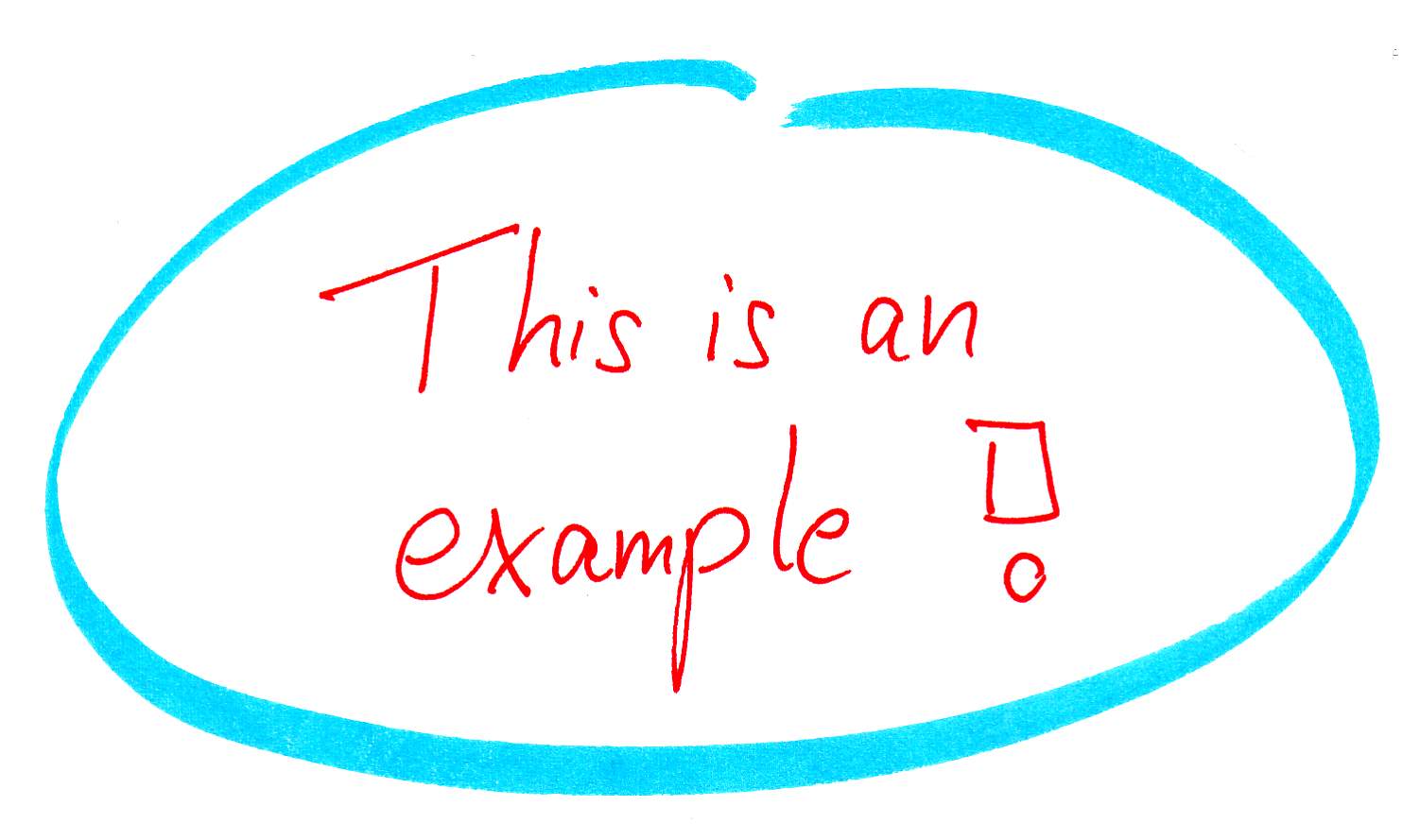 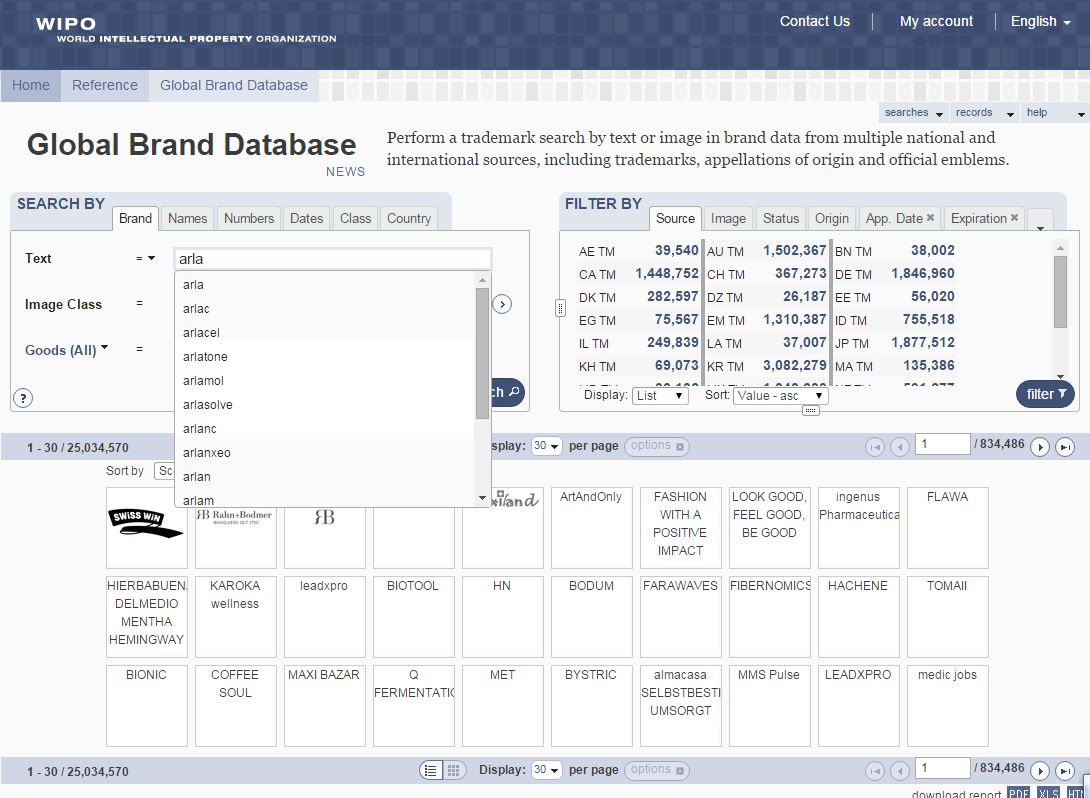 46
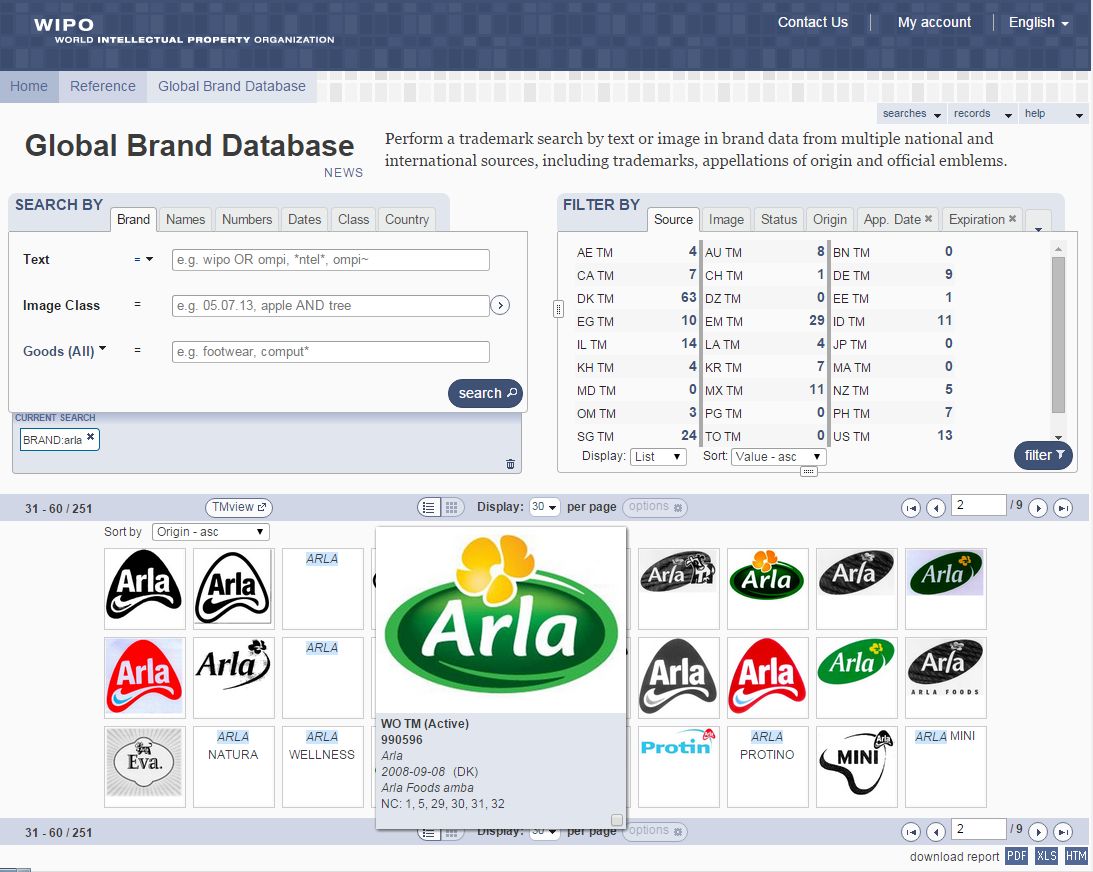 47
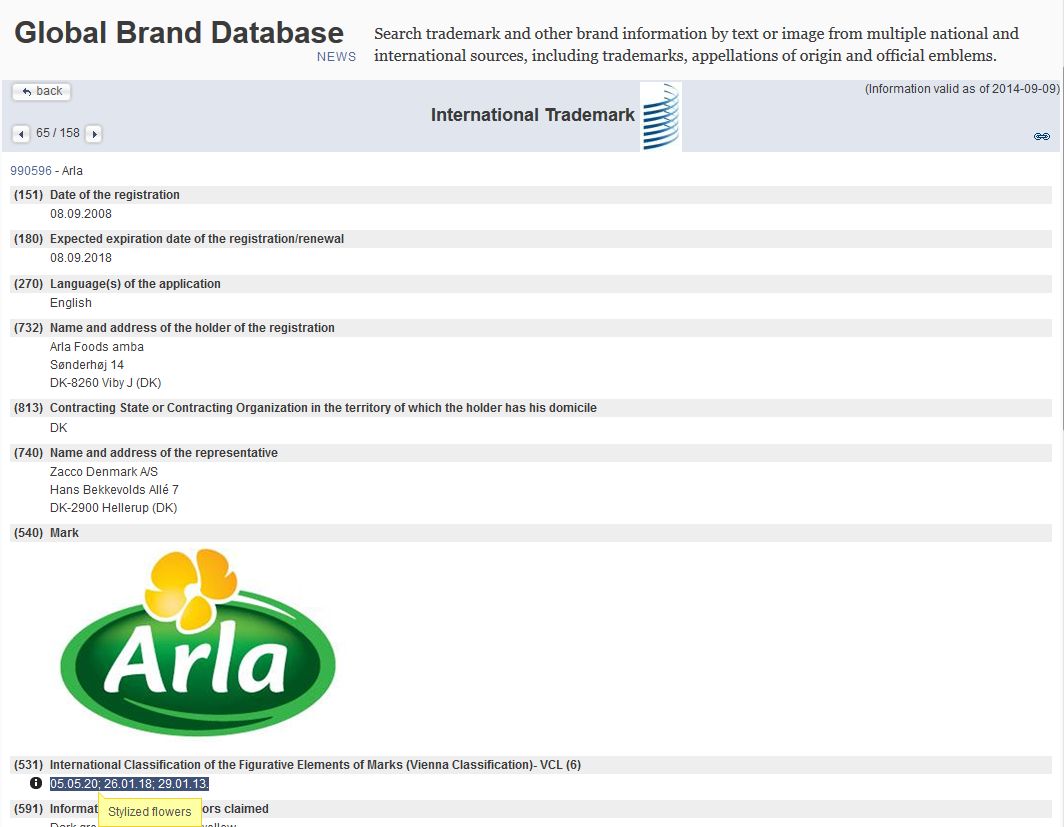 48
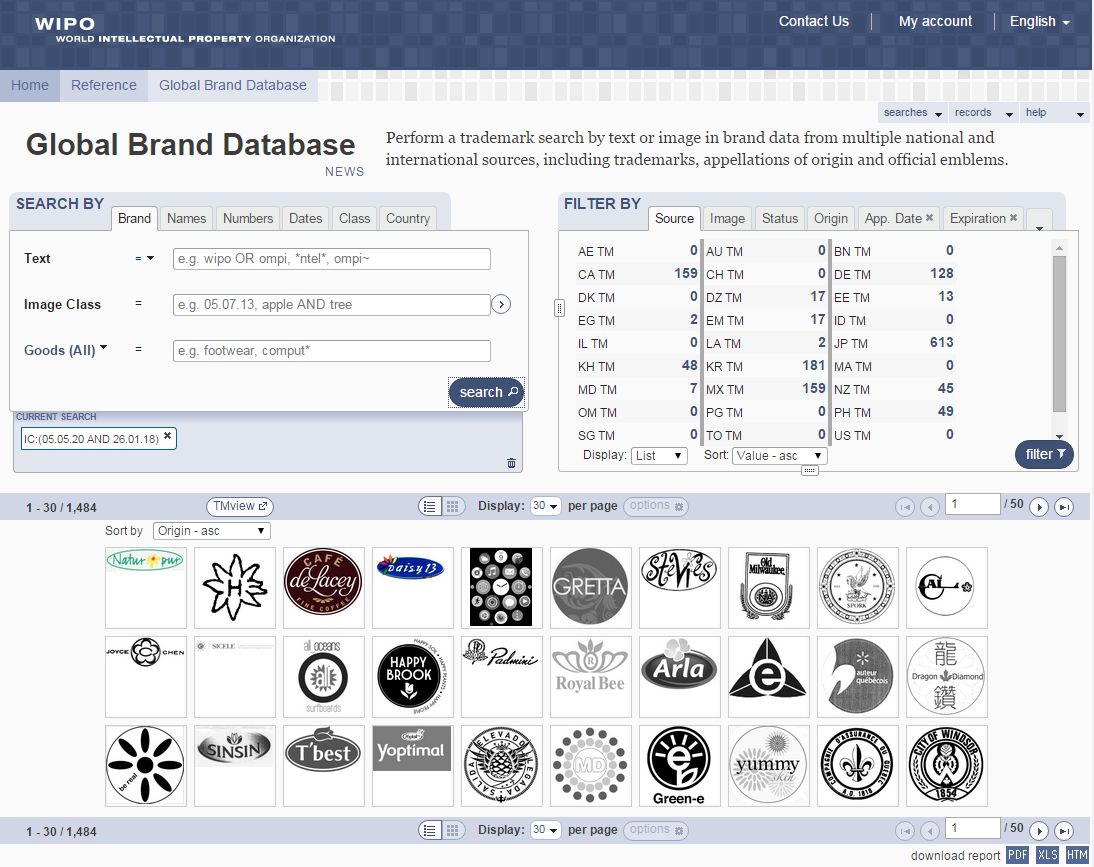 49
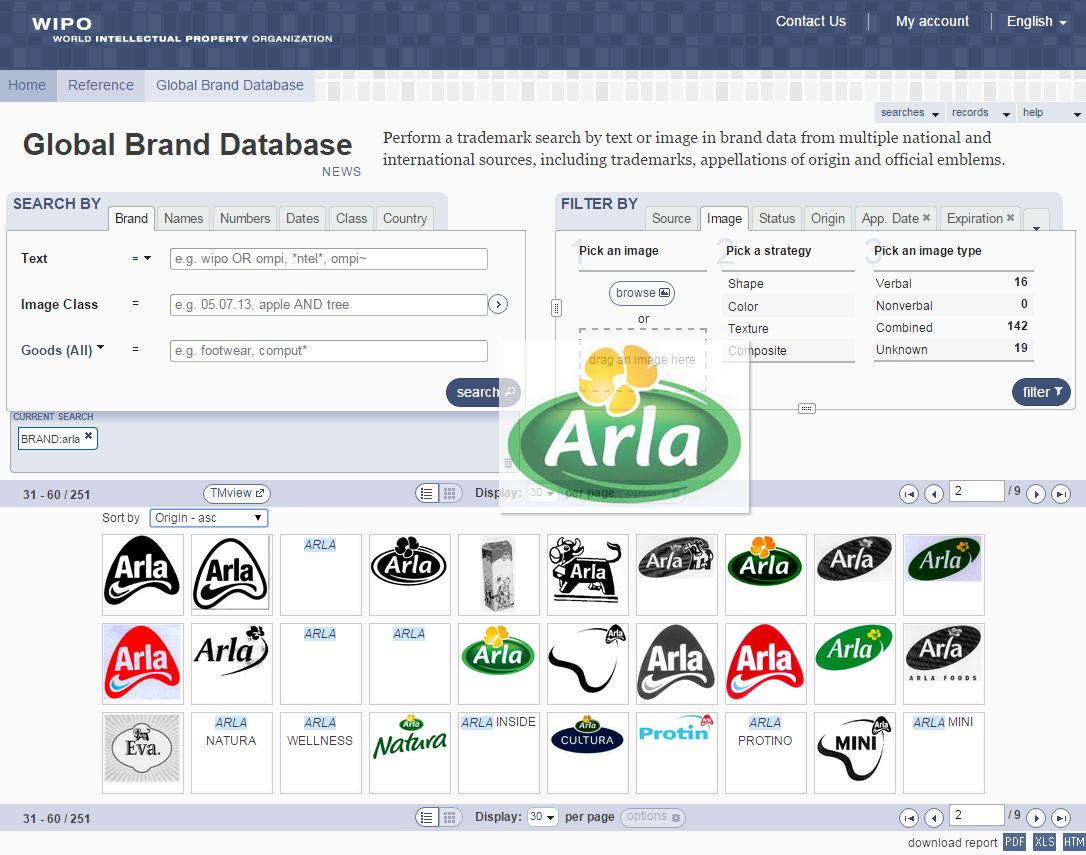 50
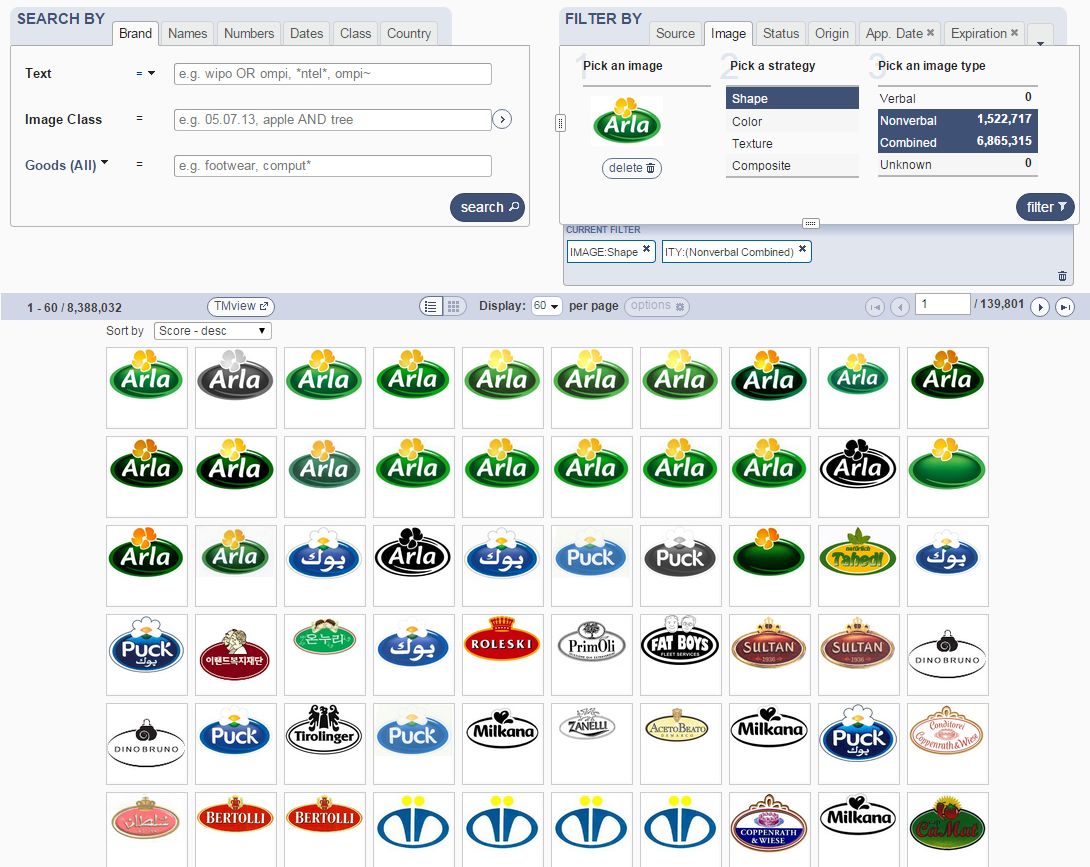 51
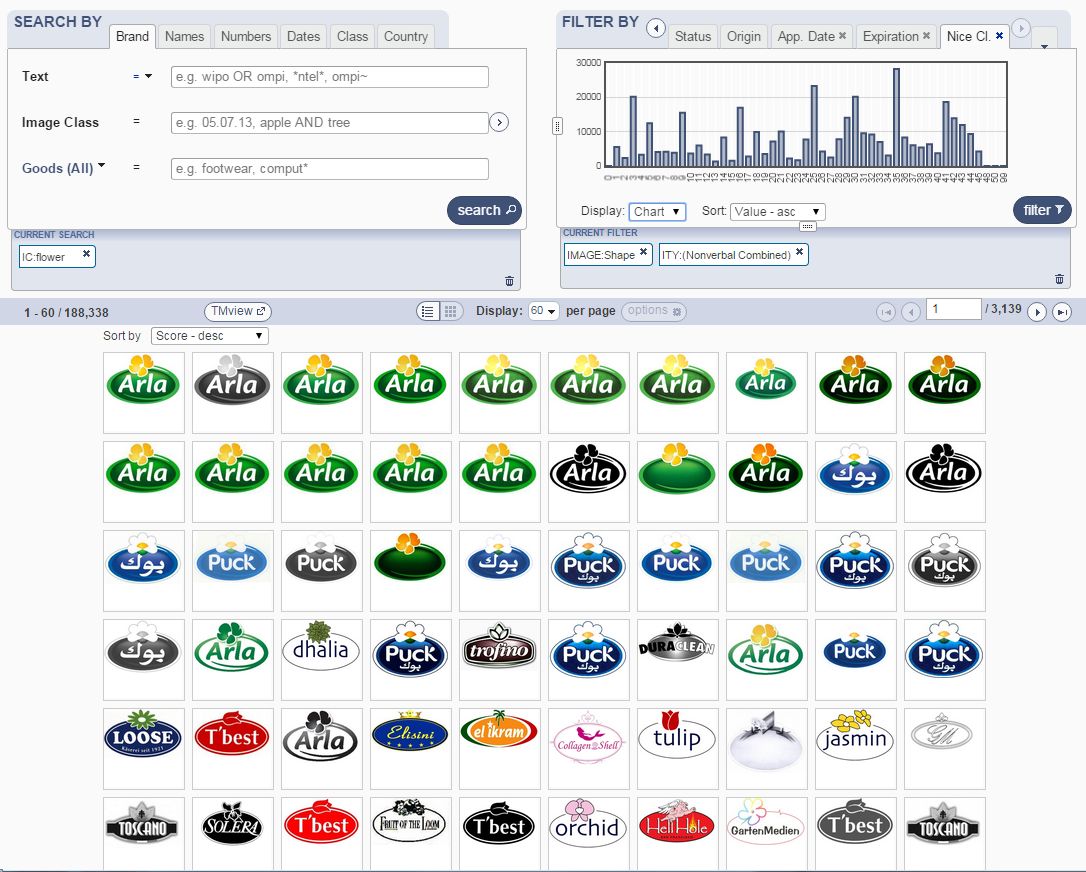 52
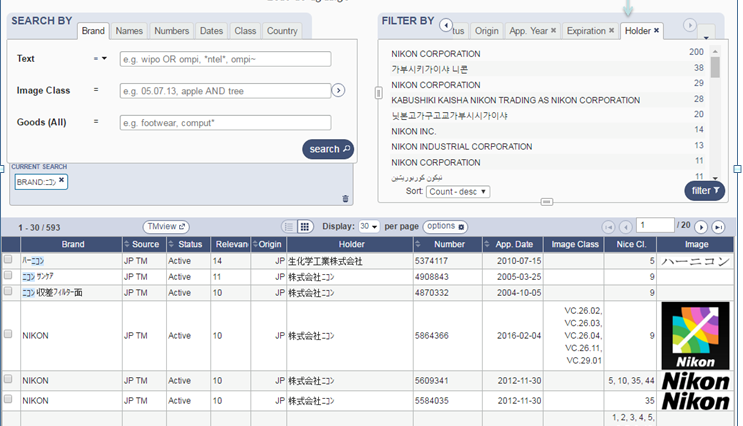 53
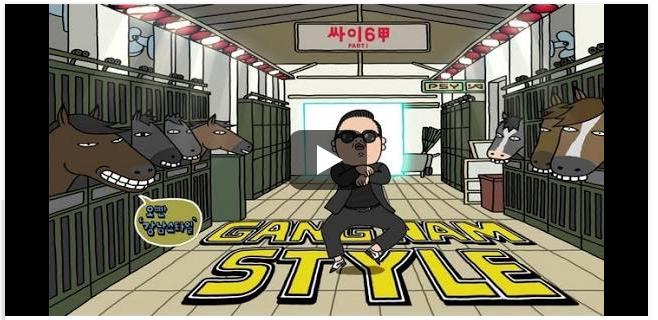 Gangnam
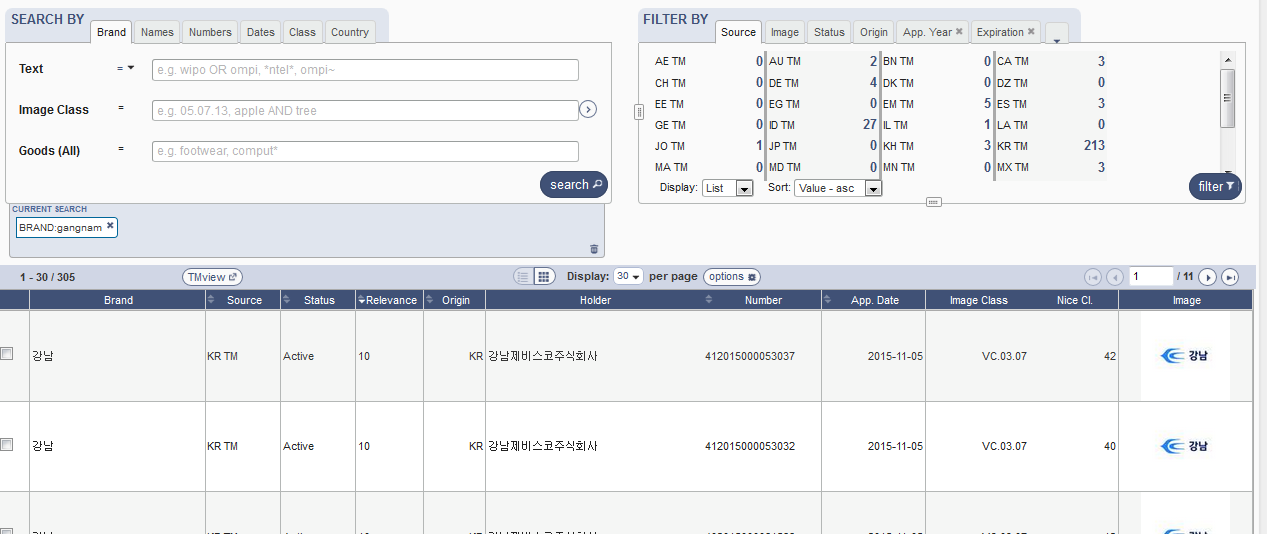 Next Webinar
Performing effective searches in the GBD

November 28 at 5:30pm CET
https://attendee.gotowebinar.com/rt/8193445586516212994
November 30 at 8:30 am CET https://attendee.gotowebinar.com/rt/8193445586516212994
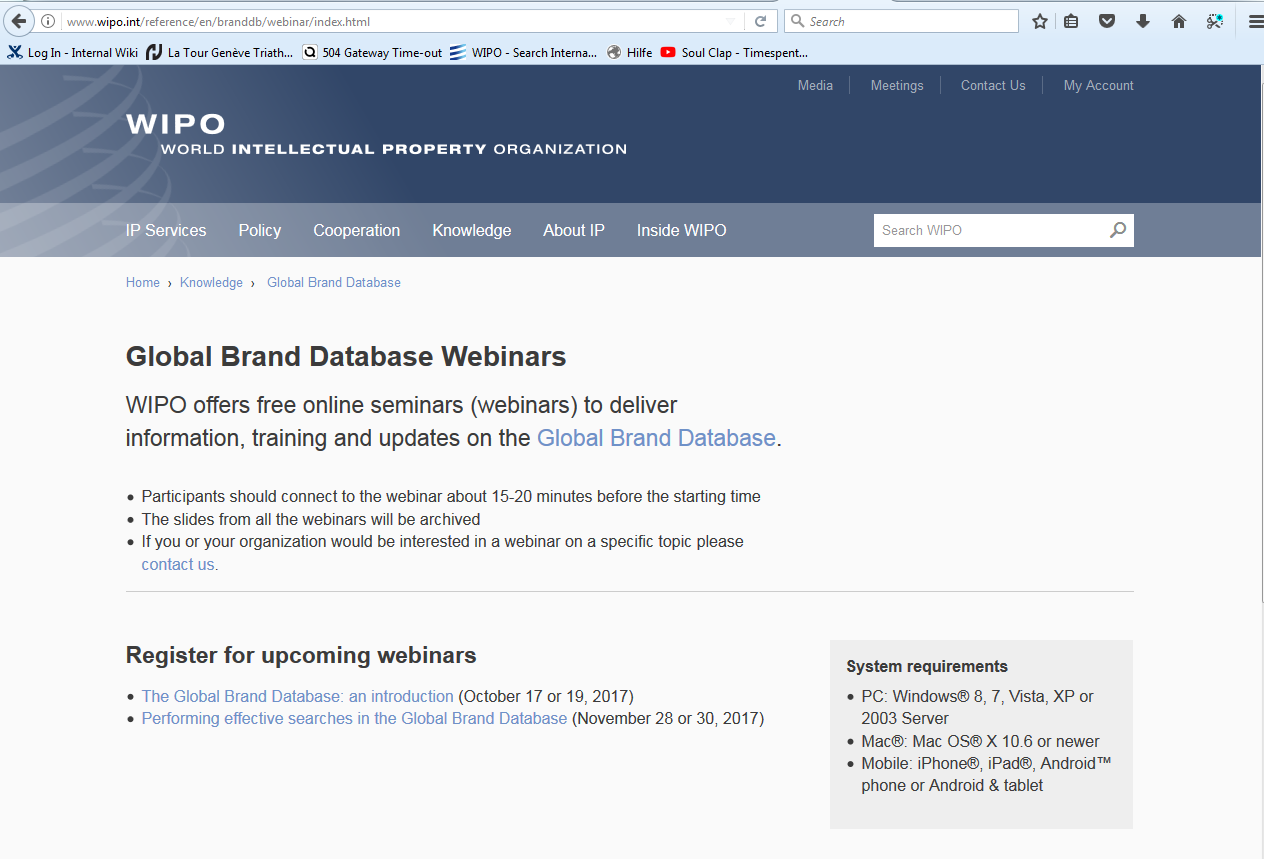 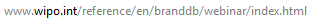 Global Design Database: webinar
The Global Design Database: an introduction

October 24 at 5:30pm CET
https://attendee.gotowebinar.com/rt/2647760724176844290
October 26 at 8:30 am CET
https://attendee.gotowebinar.com/rt/2647760724176844290
Patent database webinar
PATENTSCOPE for experts

November 14 at 5:30 pm 
https://attendee.gotowebinar.com/rt/7639402775417310466
November 16 at 8:30 am
https://attendee.gotowebinar.com/rt/7639402775417310466
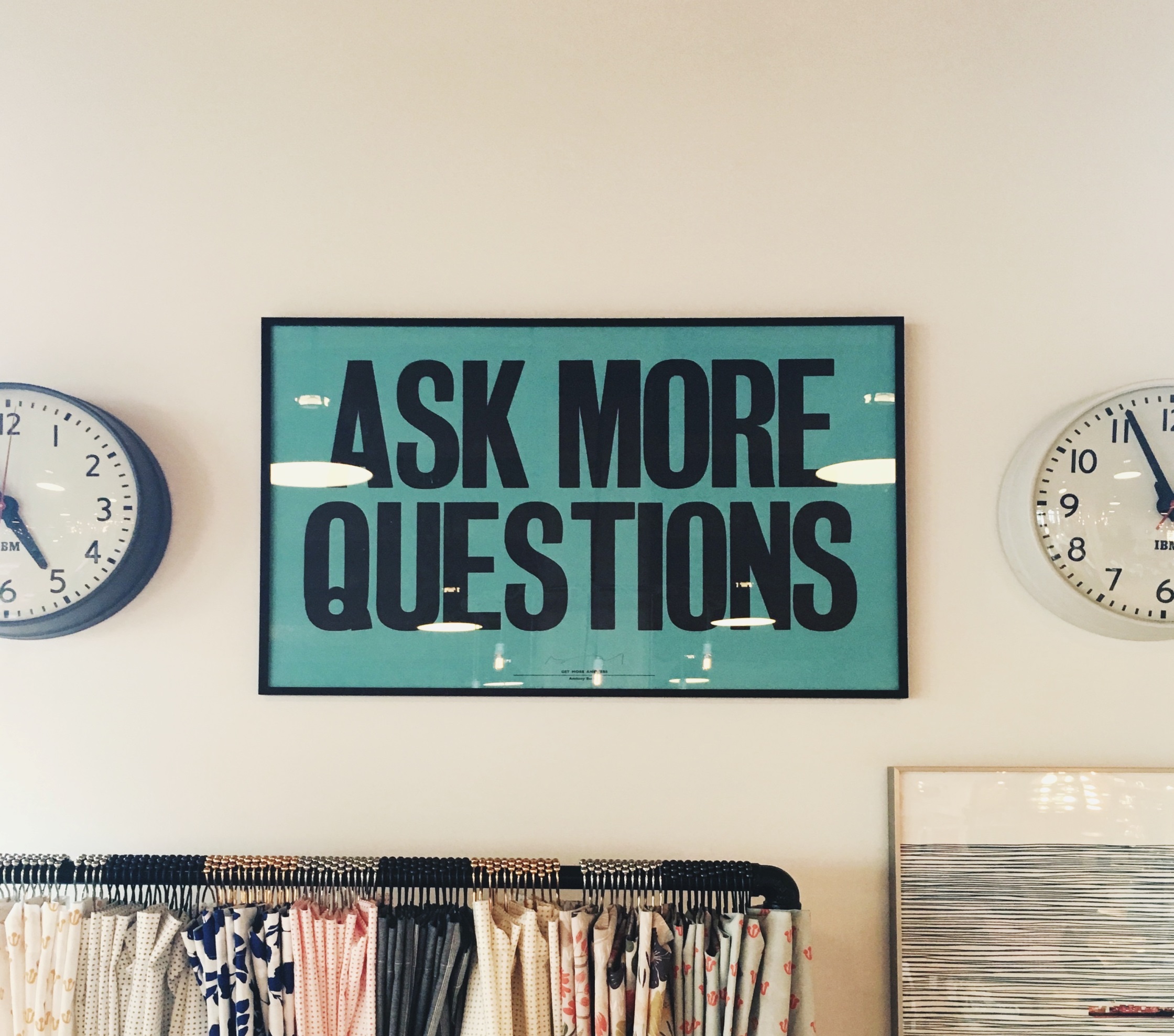 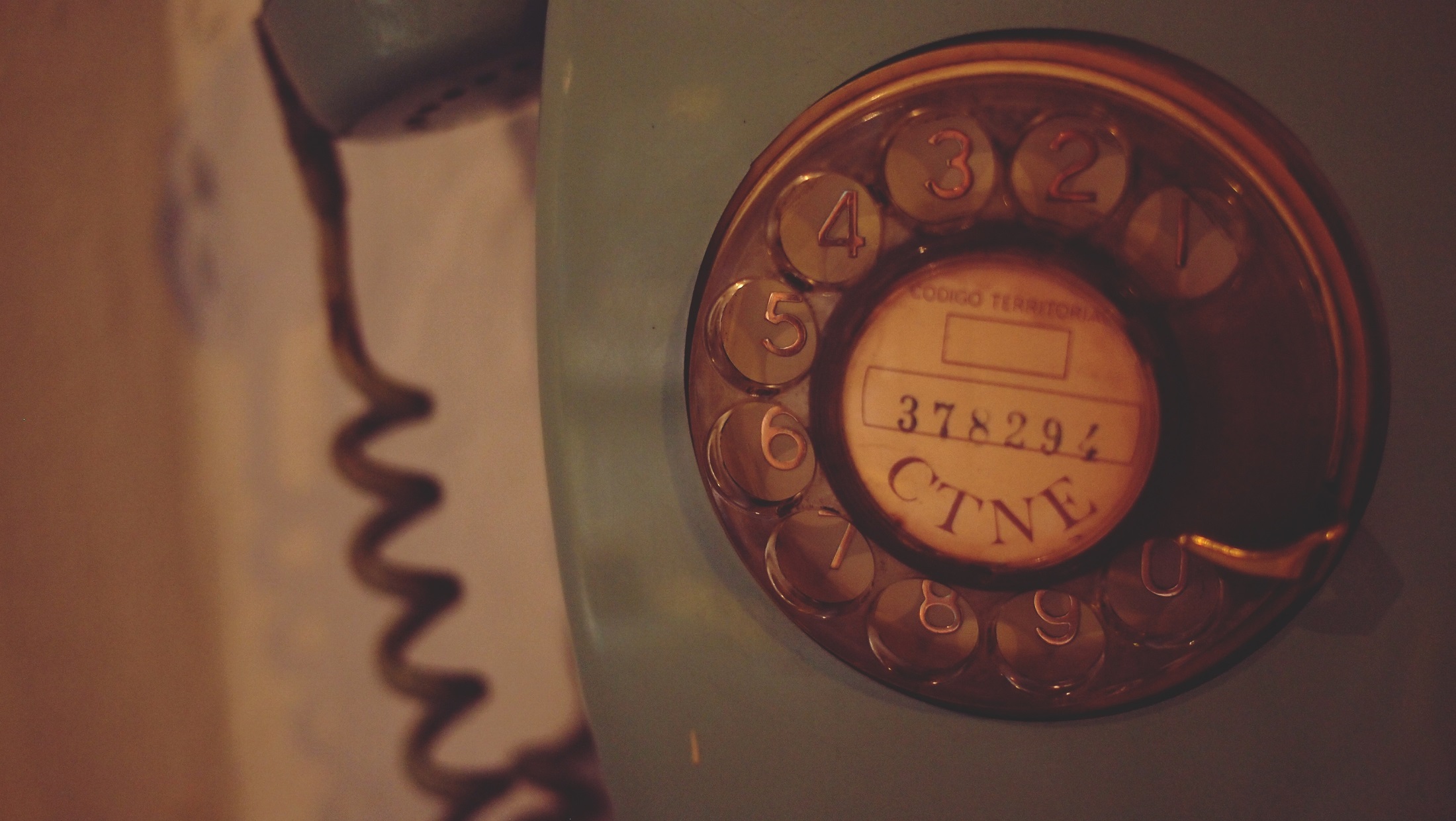 mulțumesc
mulțumesc
gbd@wipo.int